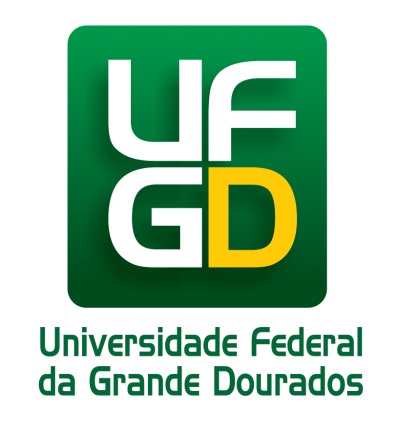 Indicadores da
Indicadores da UFGDCOIN
Número de linhas ativas por tipo de serviço – 2016
Fonte: Coordenadoria de Desenvolvimento de Tecnologia da Informação. Org. DIPLAN/COPLAN/PROAP.
Indicadores da UFGDCOIN
Gasto com serviços de telefonia (em R$) - 2016
Fonte: Coordenadoria de Desenvolvimento de Tecnologia da Informação. Org. DIPLAN/COPLAN/PROAP.
Indicadores da UFGDCOIN
Ramais e linhas telefônicas em 2016
Acessos ao Portal antigo da UFGD em 2016, por origem de acesso
Fonte: Coordenadoria de Desenvolvimento de Tecnologia da Informação. Org. DIPLAN/COPLAN/PROAP.
Indicadores da UFGDCOIN
Número de acessos ao Portal da UFGD (antigo e novo) em 2016, por origem de acesso
Fonte: Coordenadoria de Desenvolvimento de Tecnologia da Informação. Org. DIPLAN/COPLAN/PROAP.
Indicadores da UFGDCOIN
Número de atendimentos realizados por área de serviço.
Fonte: Coordenadoria de Desenvolvimento de Tecnologia da Informação. Org. DIPLAN/COPLAN/PROAP.